Unit 7  Sports and Good Health
Stay Healthy!
WWW.PPT818.COM
Lesson 38　Stay Healthy!
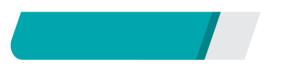 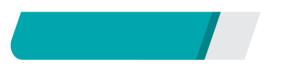 课前自主预习
课前自主预习
remember
forget
information
keep
kept                          kept
brain
Lesson 38　Stay Healthy!
stay/keep healthy
play sports
一个古老的谚语
听音乐
Lesson 38　Stay Healthy!
helps         us       remember
keep                            young
There         are
Lesson 38　Stay Healthy!
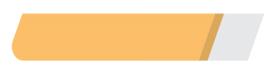 课堂互动探究
词汇点睛
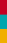 ●1　remember v. 记得；记起
[观察] Running helps us remember information. 
跑步帮助我们记忆信息。
[探究] remember作及物动词，意为“记得；记起”，其反义词是________。remember sth./sb.意为“记住某物/人”。
forget
Lesson 38　Stay Healthy!
[辨析] remember to do sth.与remember doing sth.
记得去做某事
Lesson 38　Stay Healthy!
活学活用
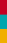 1．2017•眉山  —I'm sorry, Miss Green. I left my math book at home.
—It doesn't matter. Please remember ________ it here tomorrow.
A．taking          B．to take          C．bringing          D．to bring
D
【解析】考查非谓语动词的用法。句意：“对不起，格林小姐，我把数学书忘在家里了。”“没关系，记得明天把它带来。”表示“记得去做某事”用remember to do sth.。故选D。
Lesson 38　Stay Healthy!
●2　keep  v. 保持；保留
[观察] We can make a fire to keep warm.
我们可以生火来取暖。
You should keep practicing your spoken English.
你应该坚持练习你的英语口语。
Lesson 38　Stay Healthy!
[探究] keep的用法如下：
形容词
形容词
doing
doing
Lesson 38　Stay Healthy!
[拓展] keep的常用搭配：
keep away (from) 离开， 远离
keep a record 保持纪录
keep in touch (with) 与……保持联系
Lesson 38　Stay Healthy!
2．(1)2017•益阳改编  It's necessary for you to keep the classroom _______， class. 
A．cleaning　　B．cleans        C．clean      D．cleaned
(2)Please keep _______. Don't give up.
A．try　　      B．trying            C．tries          D．tried
C
B
【解析】考查非谓语动词。句意： 请坚持努力，不要放弃。keep doing sth.意为“坚持做某事”。故选B。
Lesson 38　Stay Healthy!
句型透视
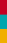 ●1　 Running helps us remember information. 
跑步帮助我们记忆信息。
单数
[探究]动名词作主语时，谓语动词用________(单数/复数)形式。该句的主语为“Running”。如：
Doing more exercise makes us healthier.
多做运动使我们更健康。
Lesson 38　Stay Healthy!
[辨析] information与news
Lesson 38　Stay Healthy!
For further information on the diet, write to us at this address.
欲知饮食的详情，请按这个地址给我们写信。
News of a serious traffic accident is just coming in.
刚收到一则重大交通事故的消息。
Lesson 38　Stay Healthy!
活学活用
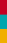 1．(1)根据汉语意思完成句子
跑步是他最喜欢的运动。
________ ________ his favourite sport.
Running             is
Lesson 38　Stay Healthy!
(2)单项选择
There are many websites on the Internet and there ______
a lot of useful ______ on the websites.
A．are; informations　　           B．are; information
C．is; information                       D．is; informations
C
【解析】information为不可数名词，不可以加­s；不可数名词作主语，谓语动词用单数形式。故选C。
Lesson 38　Stay Healthy!
●2　How can we stay healthy?  我们如何保持健康？
[探究] stay healthy意为“保持健康”， 同义短语为____________， 其中stay和________是系动词， 后接形容词。
keep healthy                          keep
Lesson 38　Stay Healthy!
[拓展]我们学过的系动词：
Lesson 38　Stay Healthy!
2.本周的天气一直都很热。
The weather ________ ________ this week.
stays/keeps      hot